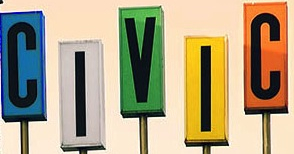 Civic Hospital Neighbourhood Association Spring Information Meeting
May 25, 2016
www.chnaottawa.ca
CHNA Agenda
7:00 pm Review of Agenda and General Remarks: Karen Wright, President CHNA
7:05 pm Guest Speaker: Marion Fraser CFO, VP Finance and Admin- Heart Institute
UOHI Expansion Update
7:20 pm Spring Report: Karen Wright 
7:45 pm Kitchissippi Update : Councillor Leiper
8:00 pm Light Refreshments and Networking 
9:00 pm Adjournment
Heart Institute Update– Marion Fraser CFO, VP Finance and Admin
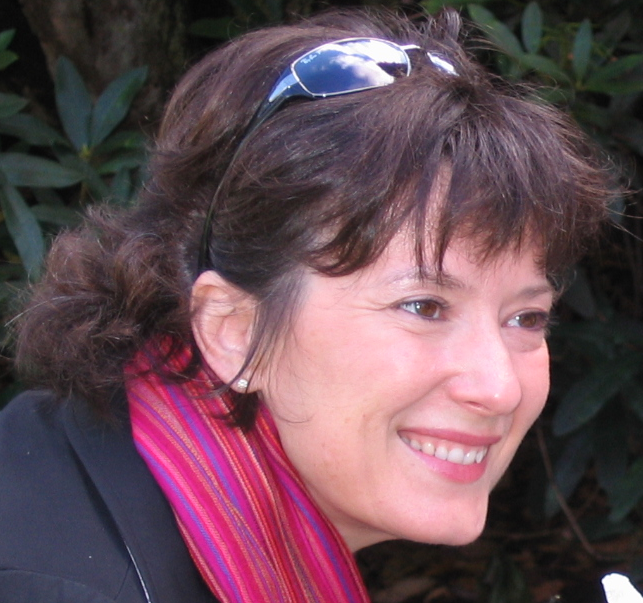 Spring Report– Karen Wright,  President, CHNA
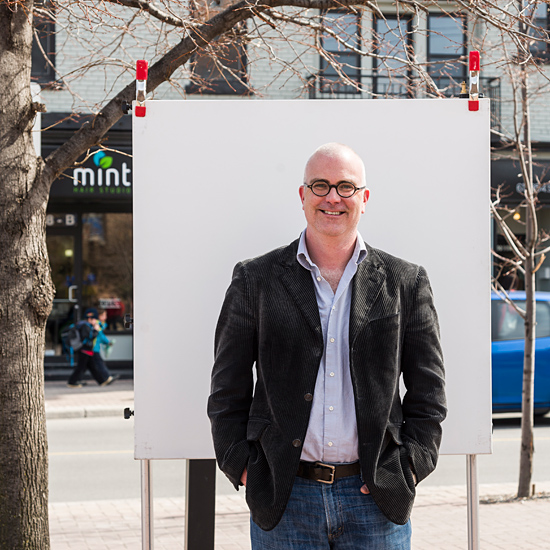 Kitchissippi Update– Councillor Jeff Leiper
Refreshments and Networking